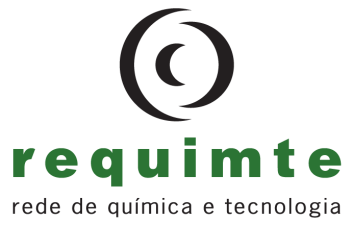 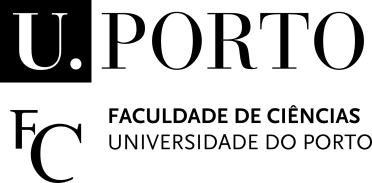 VII Encontro da Divisão de Ensino e Divulgação da Química
Redução da perigosidade no laboratório de Química do Ensino Secundário com a Ferramenta SHE
J. R. M. PINTO*1,2, M. G. T. C. RIBEIRO1,2, A. A. S. C. MACHADO2
* jricardo.mpinto@gmail.com
1LAQV/REQUIMTE
2Departamento de Química e Bioquímica, Faculdade de Ciências da Universidade do Porto
Novembro, 2018
CONTEÚDOS
Introdução
Ferramenta SHE
Programa de trabalhos para o workshop
1. INTRODUÇÃO
Aumentar a Segurança Laboratorial → Desafio imperioso!
1
Risco
redução do Risco
↓
aumento da Segurança Laboratorial
1. INTRODUÇÃO
RISCO
Exposição
Perigosidade
PARADIGMA DO RISCO
PARADIGMA ECOLÓGICO
eliminação intencional
da perigosidade
controlo da exposição
Risco
Risco
Exposição
Exposição
Perigosidade
Perigosidade
Mudança de atitude incentivada pela Química Verde
[Speaker Notes: Paradigma do risco: controlo da exposição (por exemplo, uso de equipamento individual, trabalho em hottes)
Paradigma ecológico: eliminação ou substituição de substâncias perigosas (não utilizar um reagente ou substituí-lo por outro menos perigoso)]
1. INTRODUÇÃO
QUÍMICA VERDE (QV) e SEGURANÇA
Promoção da segurança
para evitar
acidentes químicos
P1
P12
P2
Princípios da QV
Sínteses
menos perigosas
P11
P3
P10
P4
Planificação
molecular de
produtos mais seguros
P9
P5
Solventes e Auxiliares
inócuos
P8
P6
P7
[Speaker Notes: P3 – Sínteses menos perigosas
P4 – Planificação molecular de produtos mais seguros
P5 – Solventes e Auxiliares inócuos
P12 – Promoção da segurança para evitar acidentes químicos]
1. INTRODUÇÃO
Perigos potenciais de substâncias químicas
Perigos para a SAÚDE

corrosão de tecidos e órgãos
intoxicações de variados tipos
...
Human Health
Perigos para o AMBIENTE

ecotoxicidade variada
depleção da camada de ozono
...
Perigos
SHE
Environment
Safety
Perigos FÍSICOS

incêndio
explosão
...
1. INTRODUÇÃO
Perigos potenciais de substâncias químicas
Perigos para a SAÚDE

H 3 _ _
Human Health
Perigos para o AMBIENTE

H 4 _ _
Perigos
SHE
Environment
Safety
Perigos FÍSICOS

H 2 _ _
2. A Ferramenta SHE
► ferramenta gráfica que sumaria os perigos SHE
1) de substâncias químicas isoladas 
2) ou de conjuntos de substâncias usadas numa atividade laboratorial

► apresenta ideia global sobre a perigosidade
advertências de perigo,
perigos máximos para cada tipo de perigo (S, H e E),
advertências que apresentam perigo elevado.

► construção simples ⟶ fácil utilização por estudantes do ensino secundário
2. A Ferramenta SHE
Construção da Ferramenta SHE
1
Consultar as Fichas de Dados de Segurança (SDS)
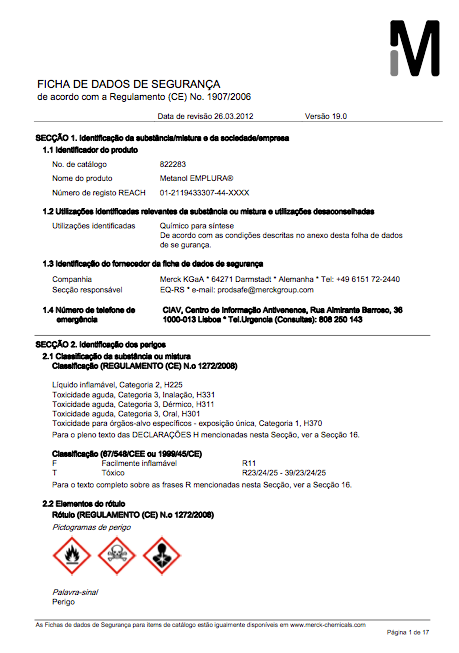 Perigos
físicos
Informação dos perigos da substância
Advertências
de perigo
Perigos para
a saúde humana
Códigos de perigo
H _ _ _
H _ _ _
H _ _ _
...
Advertências de perigo
______________
______________
______________
...
Perigos para
o ambiente
Obtenção das SDS → Websites de fornecedores de substâncias químicas
Exemplos:
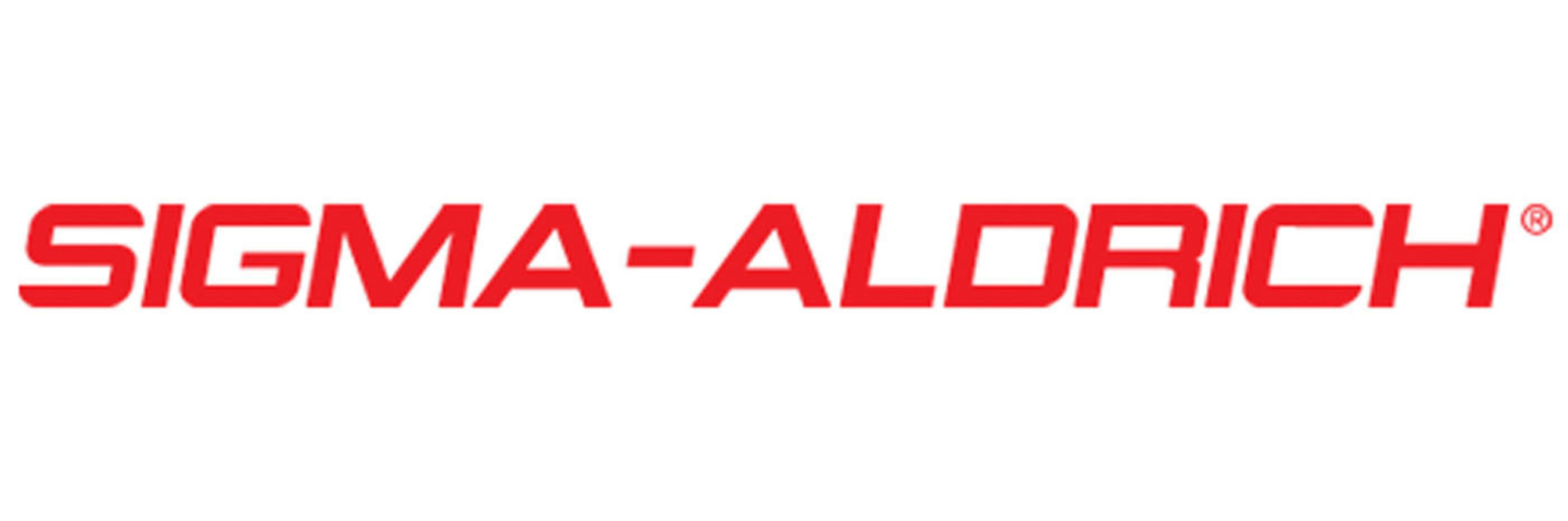 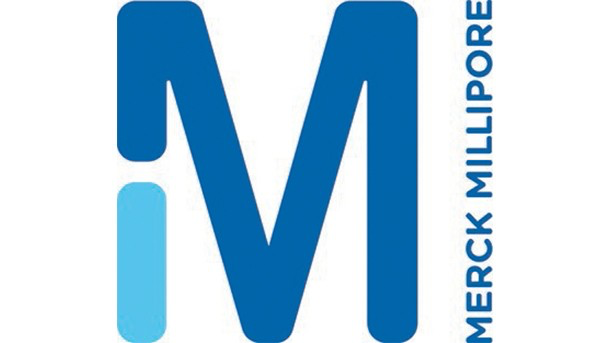 http://www.merckmillipore.com
http://www.sigmaaldrich.com
2. A Ferramenta SHE
Informação nas SDS requerida pelo REACHREACH - Registration, Evaluation, Authorisation and Registation of Chemicals
1 – Identificação da substância/mistura e da sociedade /empresa
2 – Identificação de perigos
3 – Composição/informação sobre componentes
4 – Medidas de primeiros socorros
5 – Medida de combate a incêndio
6 – Medidas em caso de fugas acidentais
7 – Manuseamento e armazenagem
8 – Controlo da exposição/protecção individual
Limites de exposição à substância
9 – Propriedades físicas e químicas
10 – Estabilidade e reactividade
Condições a evitar, incompatibilidades, etc.
11 – Informação toxicológica
Efeitos potenciais para a saúde humana: valores de parâmetros de toxicidade 
(para as diferentes vias de exposição: inalação, cutânea, oral, etc.)
Informações sobre carcinogenidade e mutagenicidade
12 – Informação ecológica
Toxicidade para o ambiente: valores de parâmetros para espécies animais
Persistência, potencial de bioacumulação e degradabilidade
Mobilidade da substância (nos solos)
13 – Considerações relativas à eliminação
14 – Informações relativas ao transporte
15 – Informação sobre regulamentação 
16 – Outras informações
2. A Ferramenta SHE
Exemplo: CONSULTA DOS PERIGOS DO METANOL NA SDS
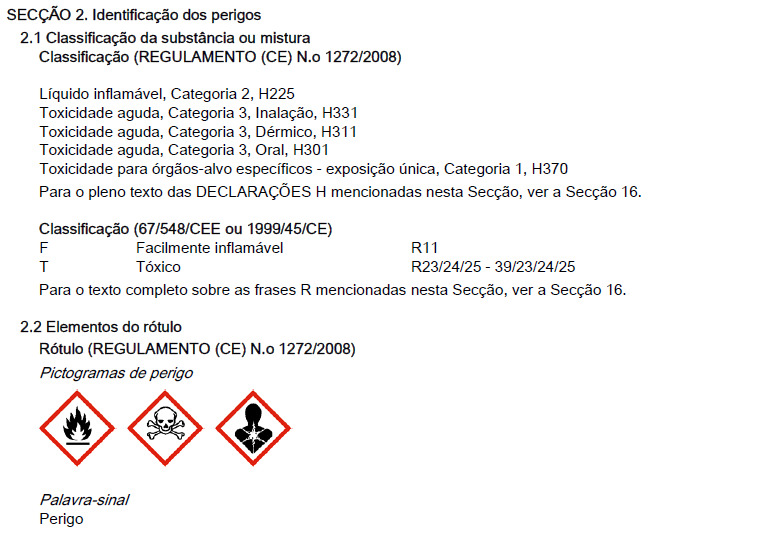 2. A Ferramenta SHE
Exemplo: CONSULTA DOS PERIGOS DO METANOL NA SDS
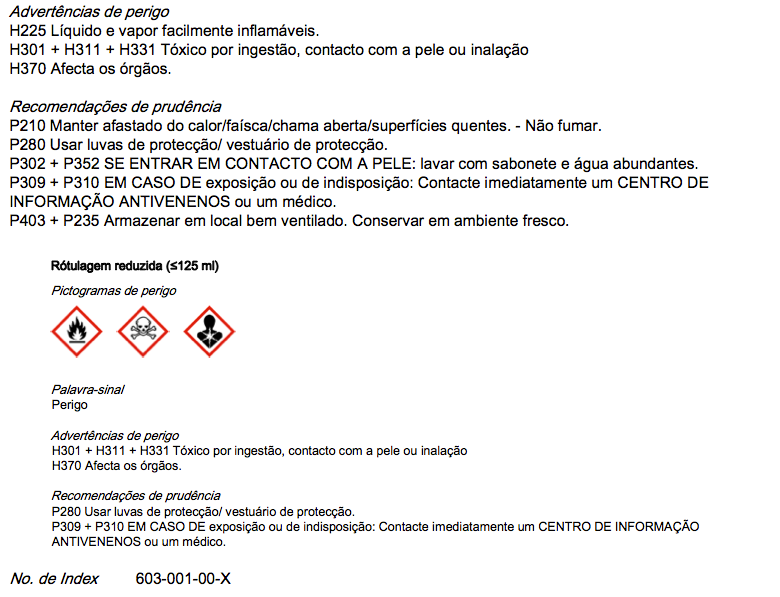 2. A Ferramenta SHE
Construção da Ferramenta SHE
2
Pontuar cada uma das advertências de cada tipo de perigo (S, H, E)
Critério:
Pontuação:
2
perigo elevado
1
perigo moderado
0
sem indicação de perigo
2. A Ferramenta SHE
Construção da Ferramenta SHE
3
Representar dados graficamente
Triângulo SHE (TSHE)
Representação gráfica da pontuação máxima atribuída às advertências de cada tipo de perigo
H
Exemplo

Perigosidade física (S)
1 (perigo moderado)

Perigosidade para a saúde humana (H)
2 (perigo elevado)

Perigosidade para o ambiente (E)
0 (sem indicação de perigo)
2
1
0
S
E
2. A Ferramenta SHE
Construção da Ferramenta SHE
3
Representar dados graficamente
Espetro de Perigos Potenciais (EPP)
Representação gráfica da pontuação atribuída a todas as advertências de perigo
2
1
0
H304
H361f
H225
H315
H336
H373
H411
2. A Ferramenta SHE
Exemplos | Ferramenta SHE
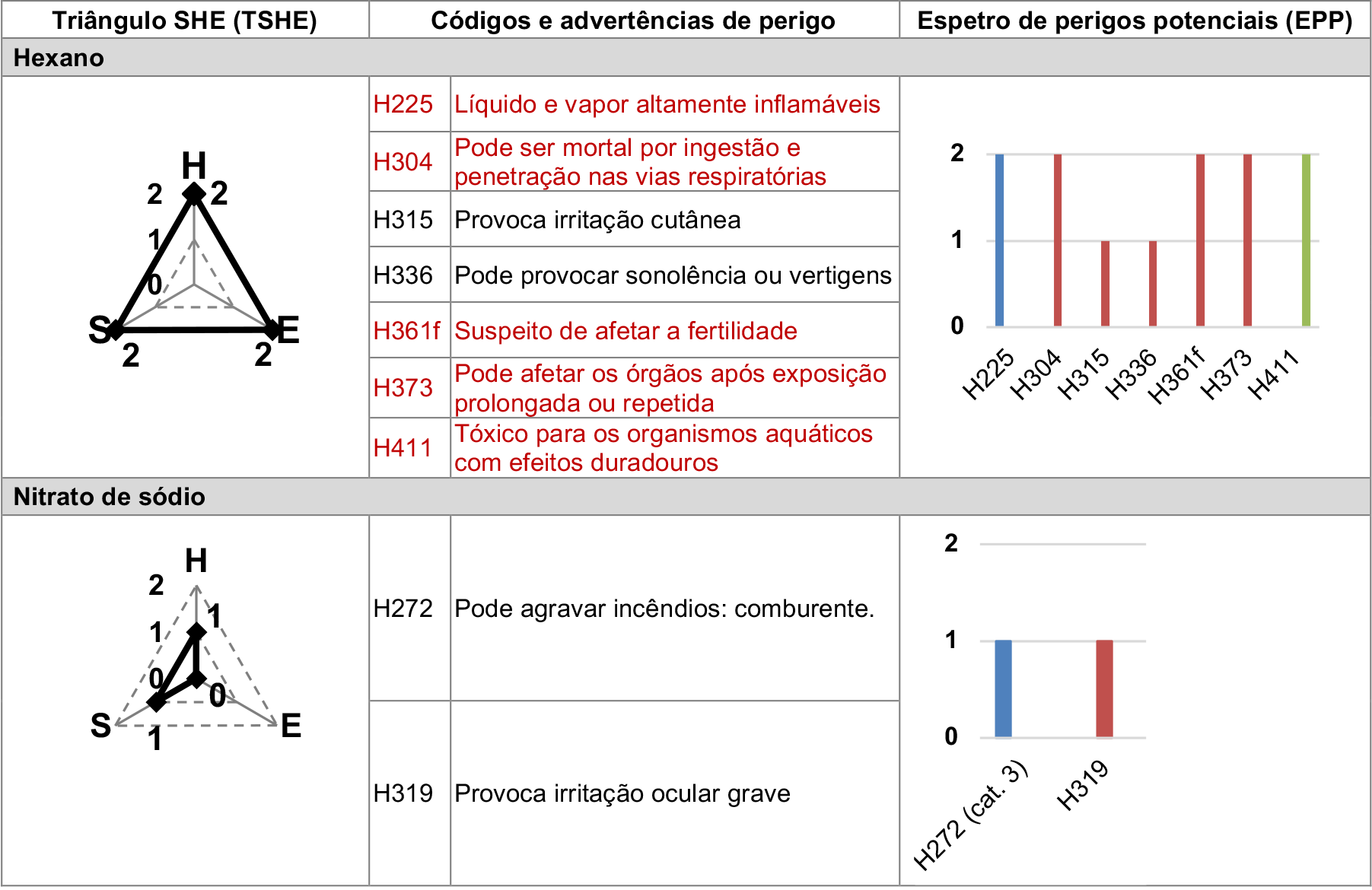 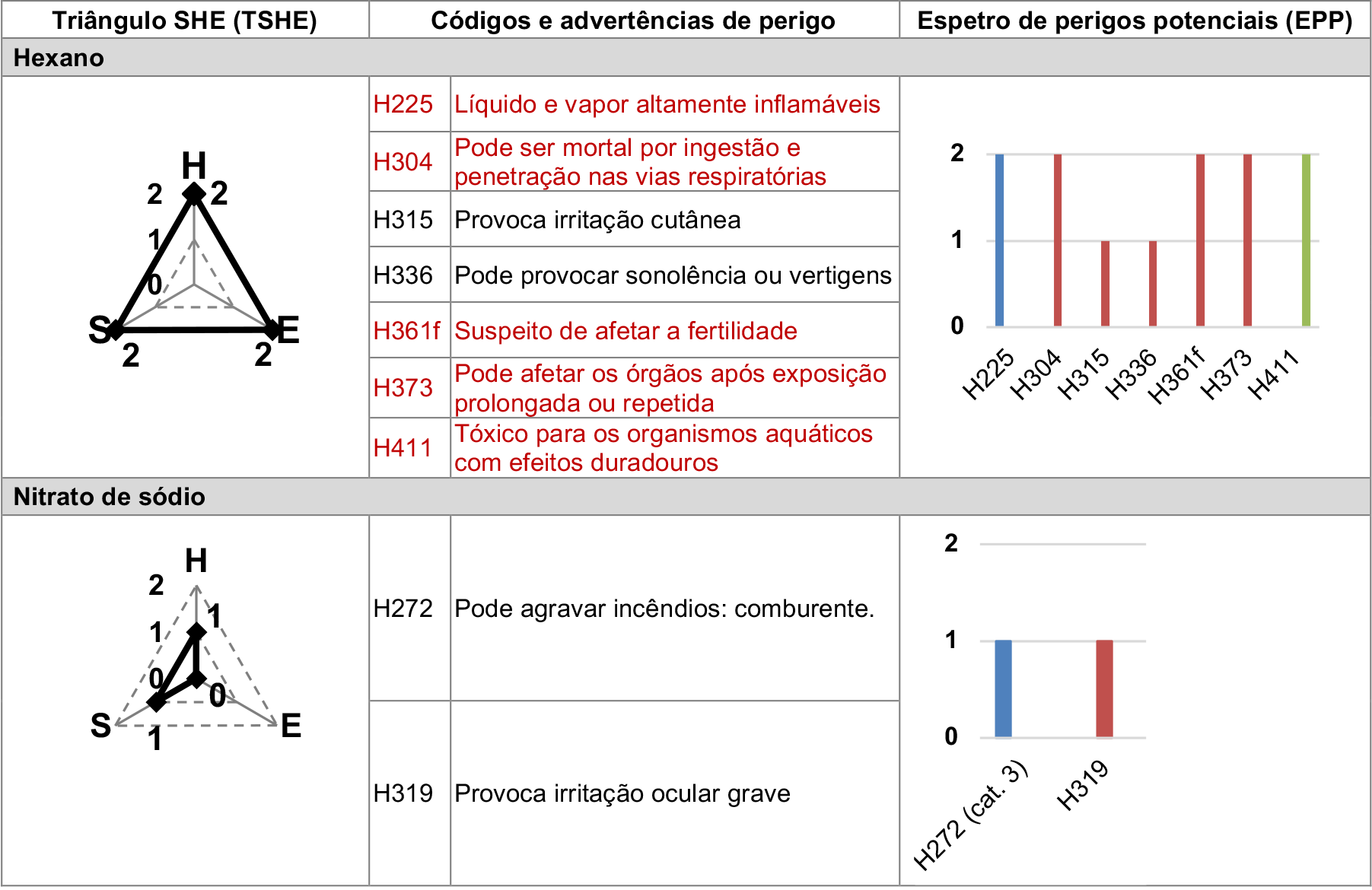 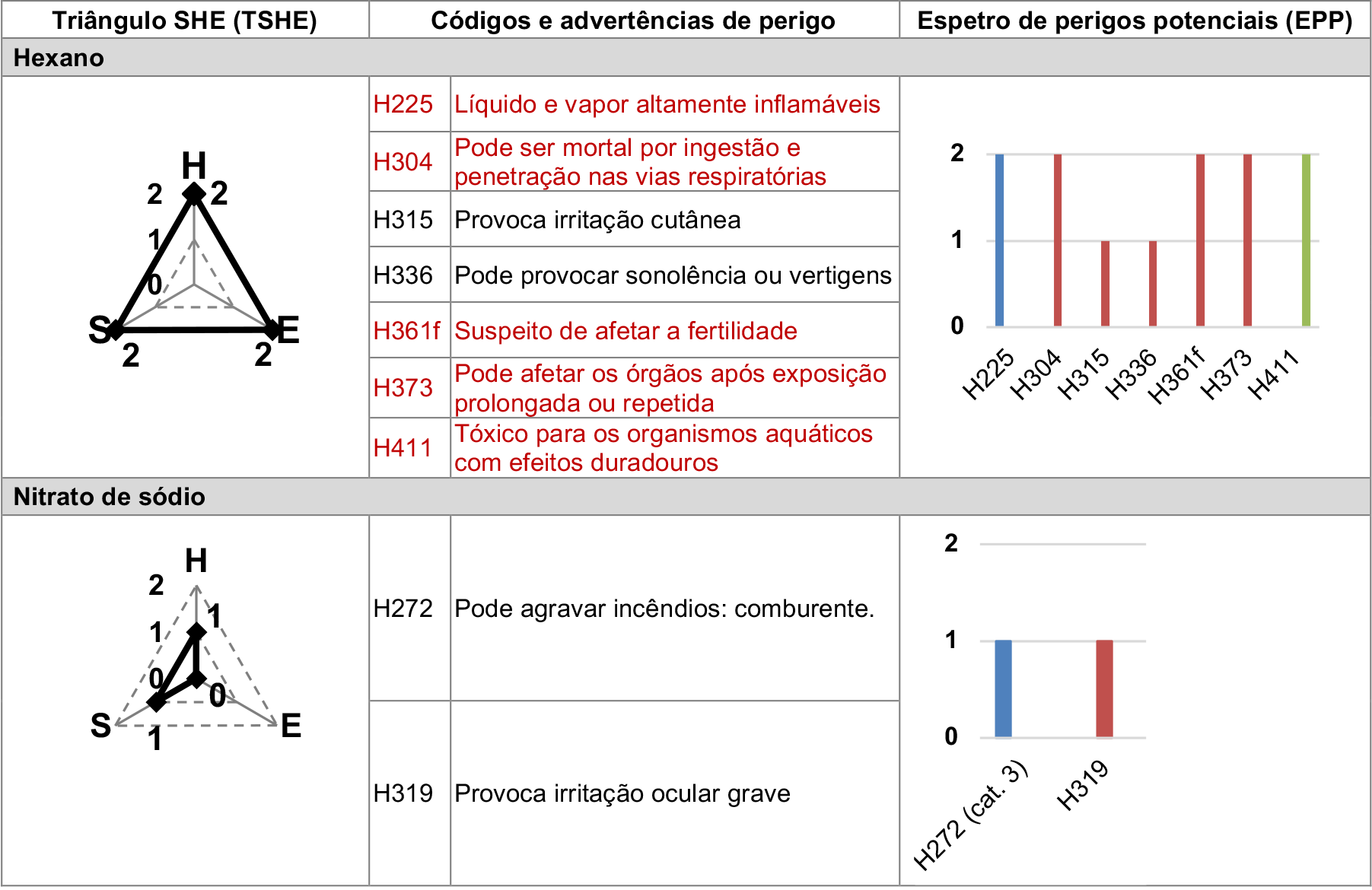 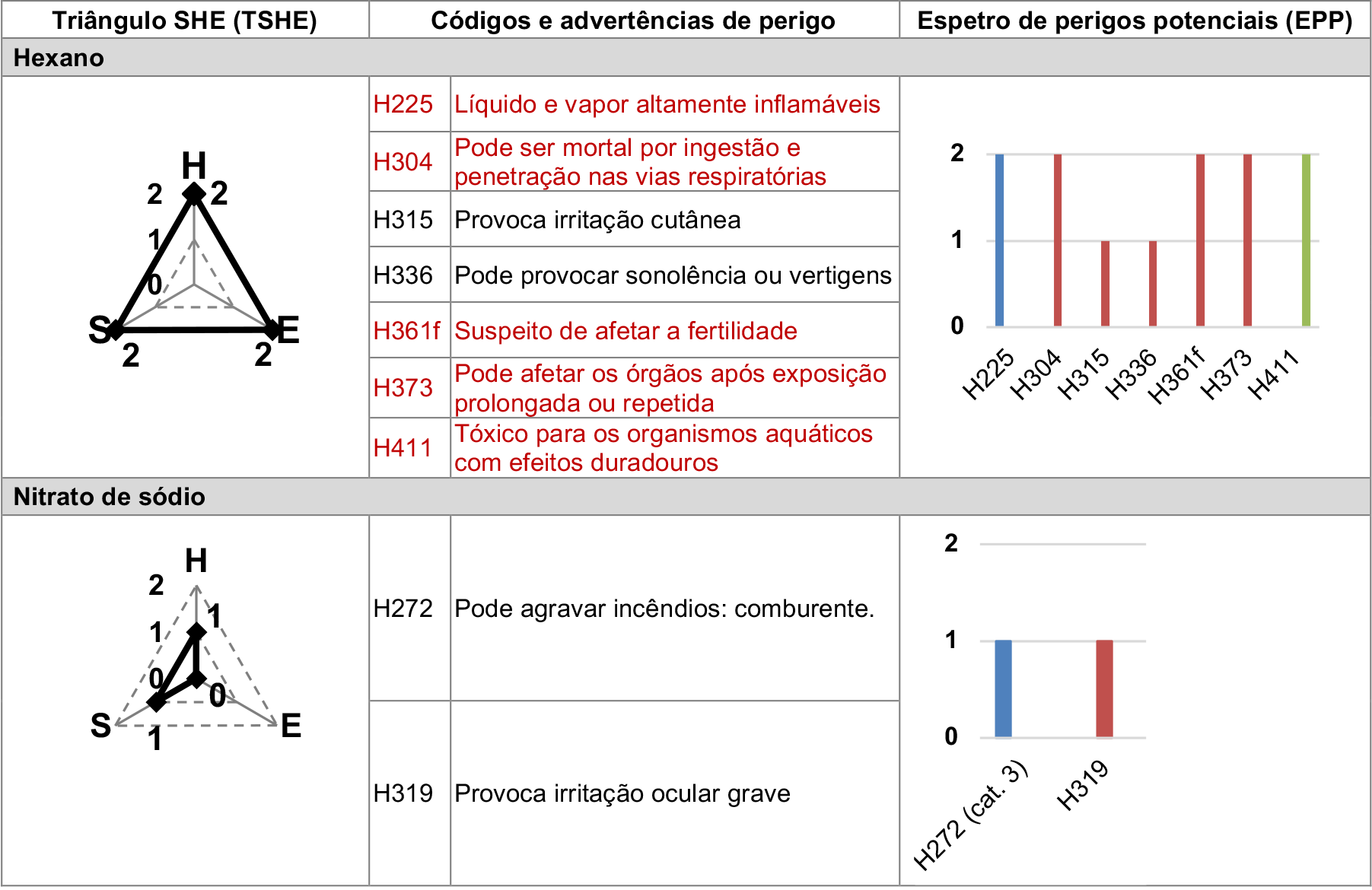 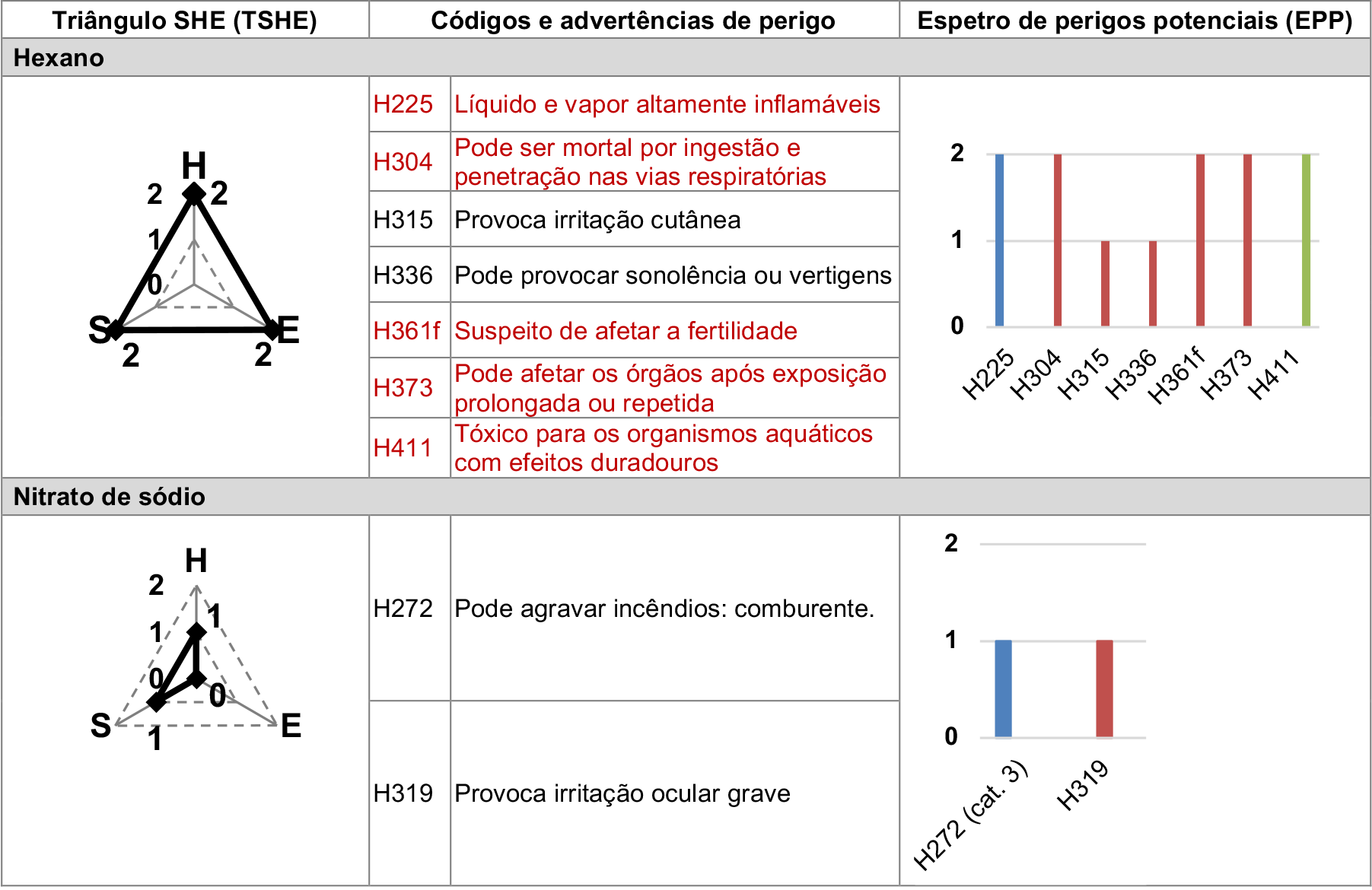 2. A Ferramenta SHE
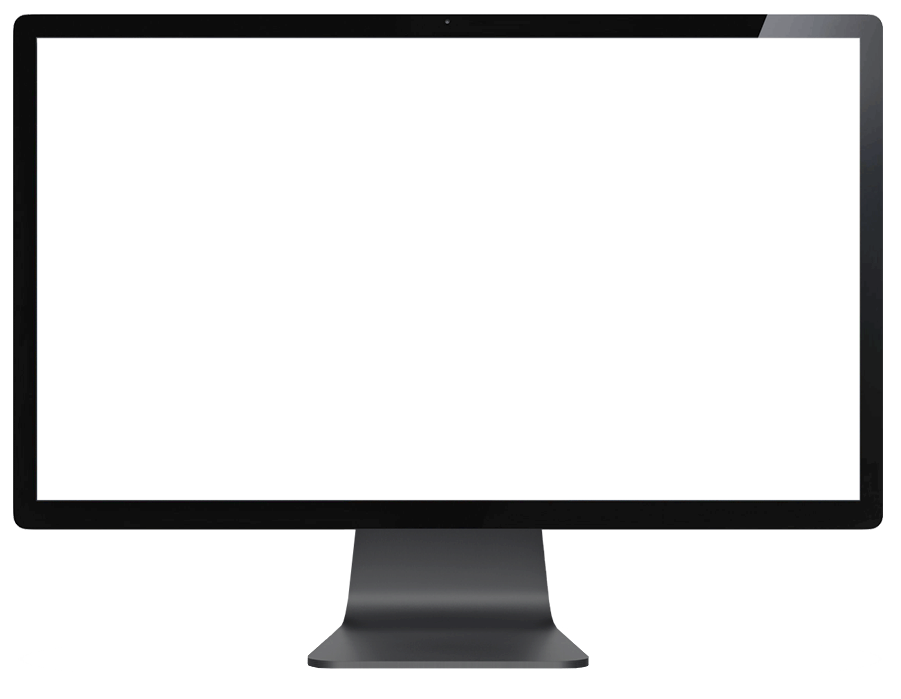 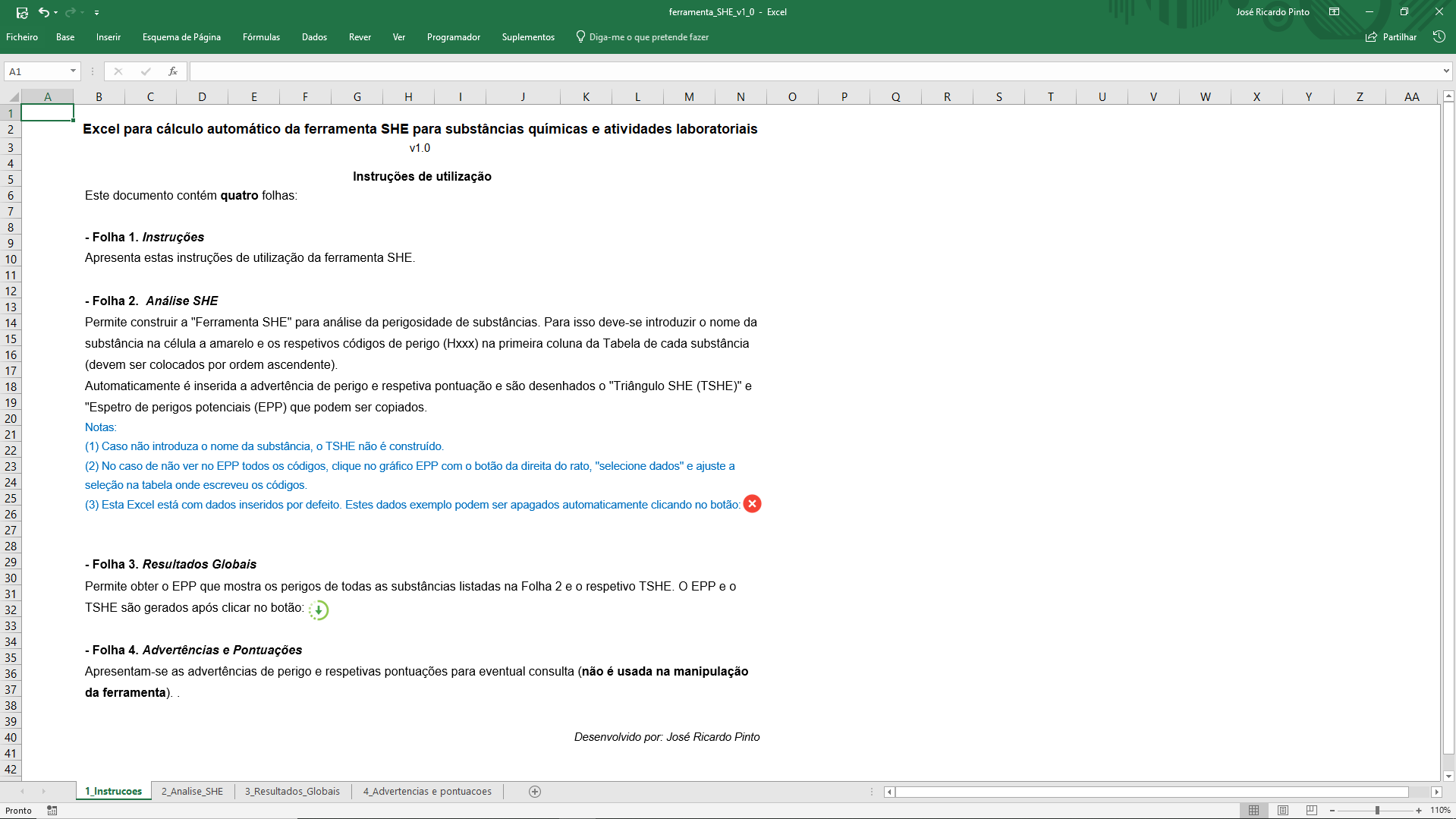 Ferramenta disponível em:
http://educa.fc.up.pt/catalogo/pt/construcao_she
2. A Ferramenta SHE
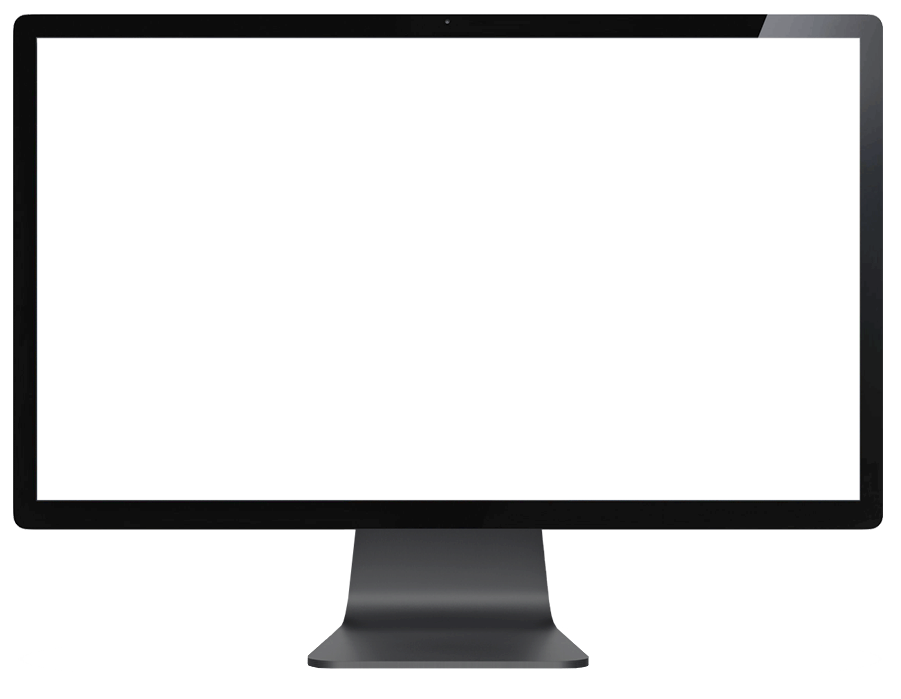 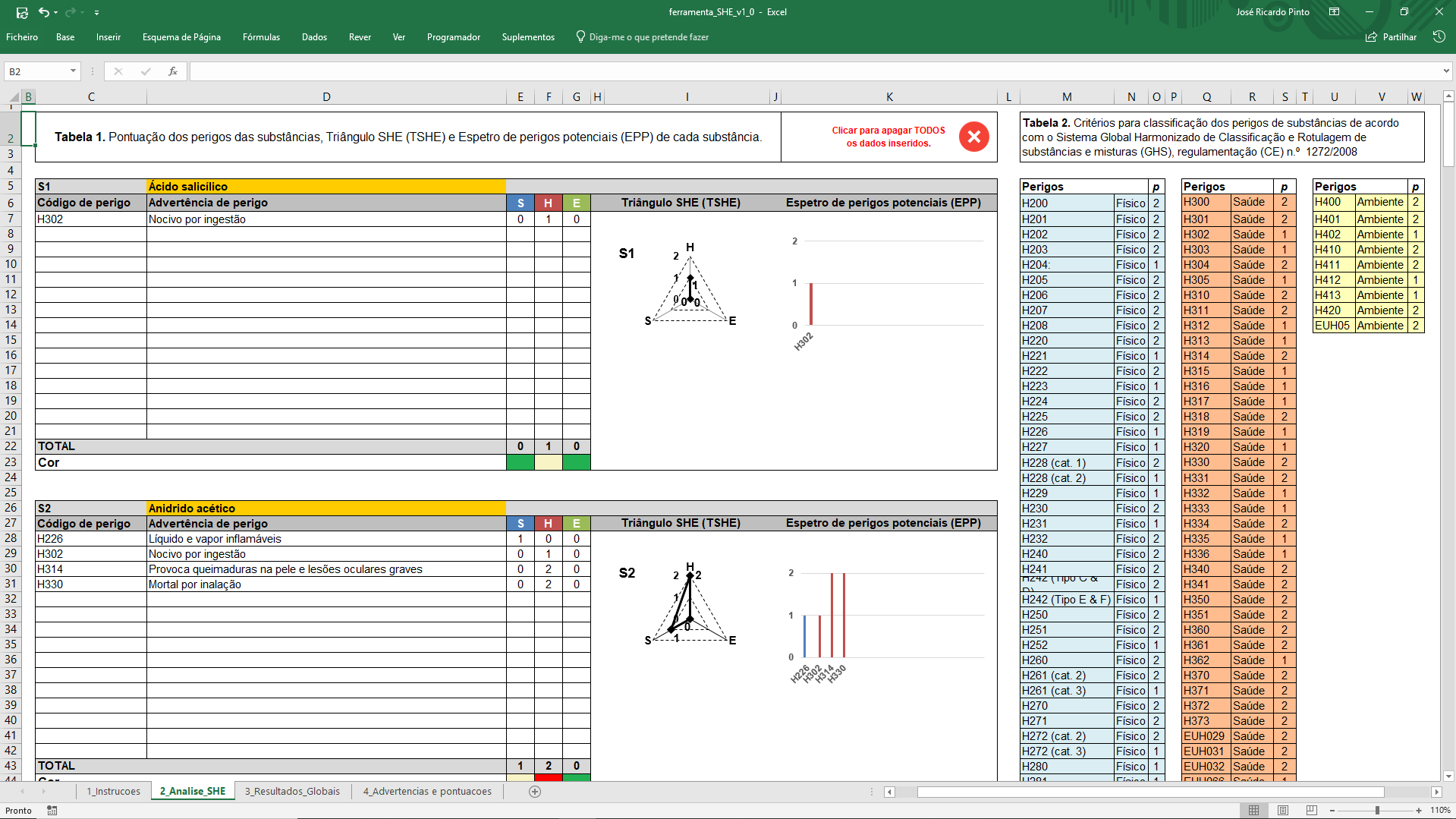 Ferramenta disponível em:
http://educa.fc.up.pt/catalogo/pt/construcao_she
2. A Ferramenta SHE
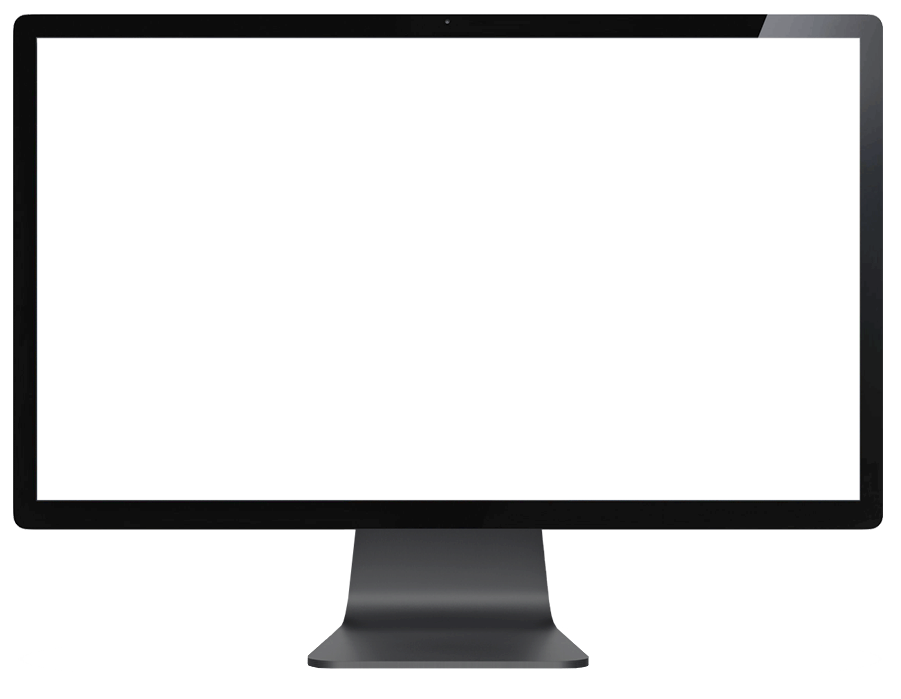 Ferramenta disponível em:
http://educa.fc.up.pt/catalogo/pt/construcao_she
[Speaker Notes: Exemplo de inserir os perigos de uma substância]
2. A Ferramenta SHE
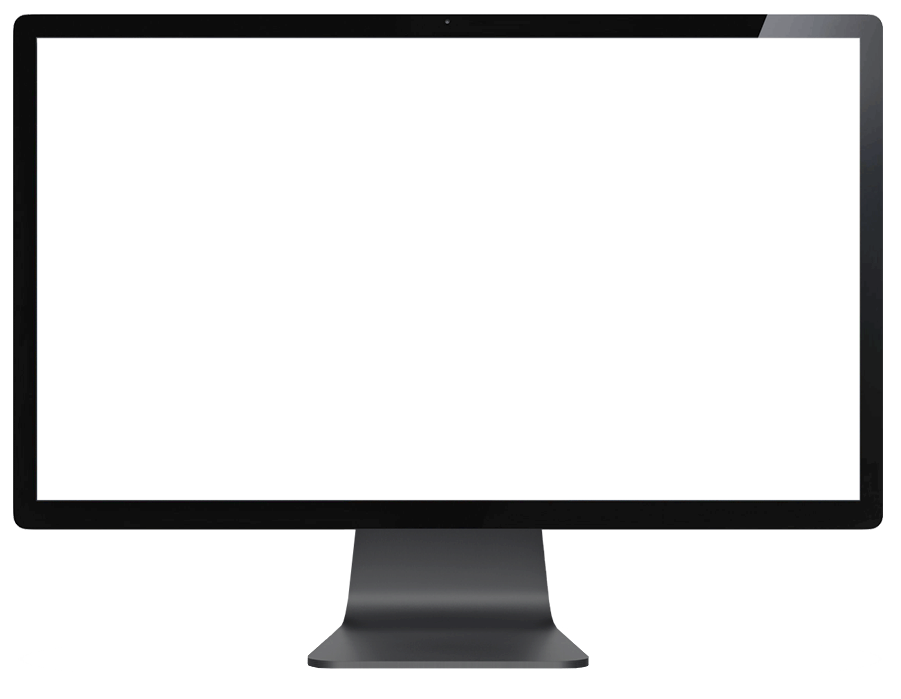 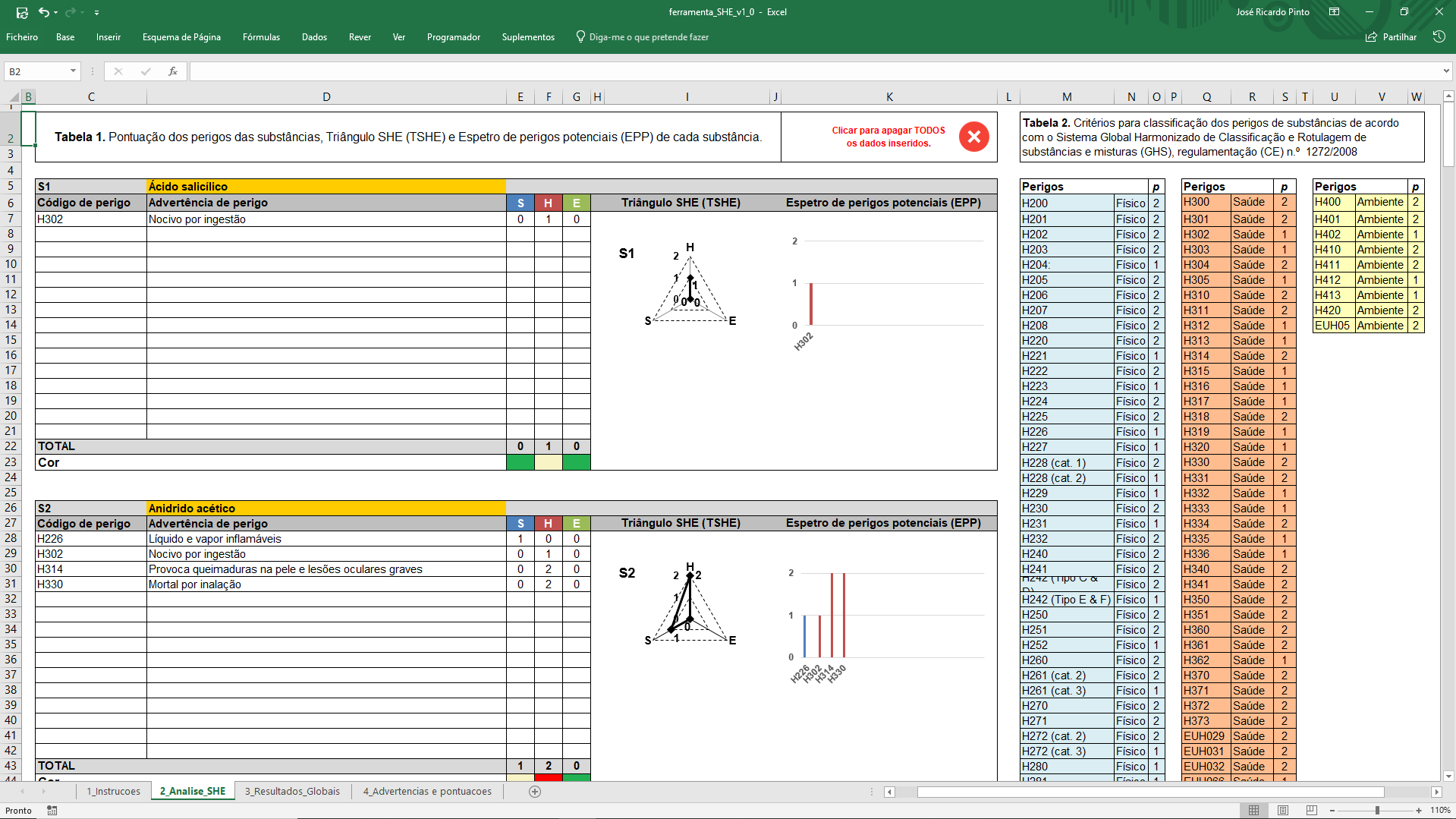 Ferramenta disponível em:
http://educa.fc.up.pt/catalogo/pt/construcao_she
2. A Ferramenta SHE
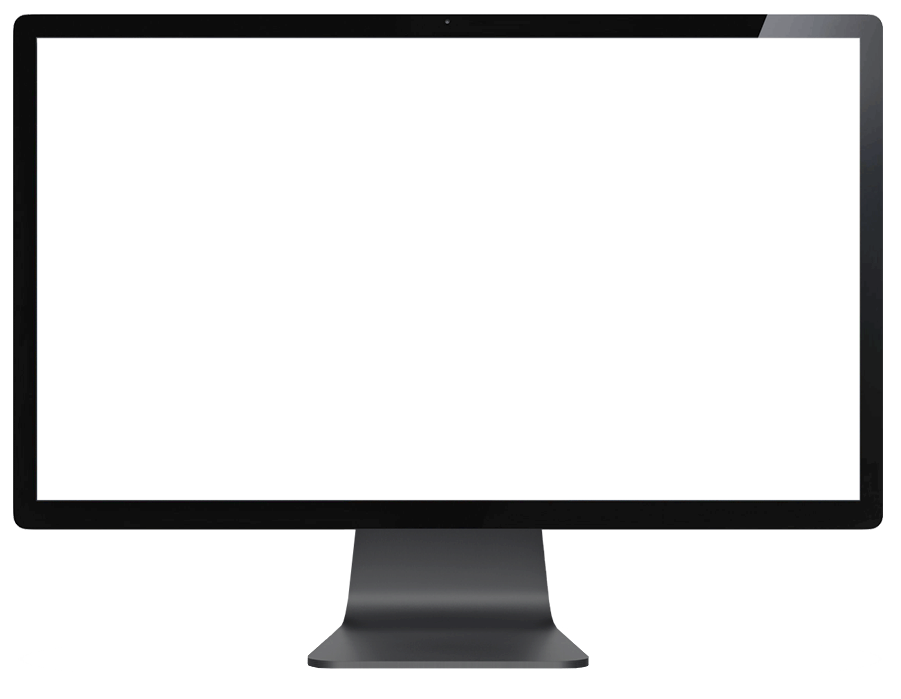 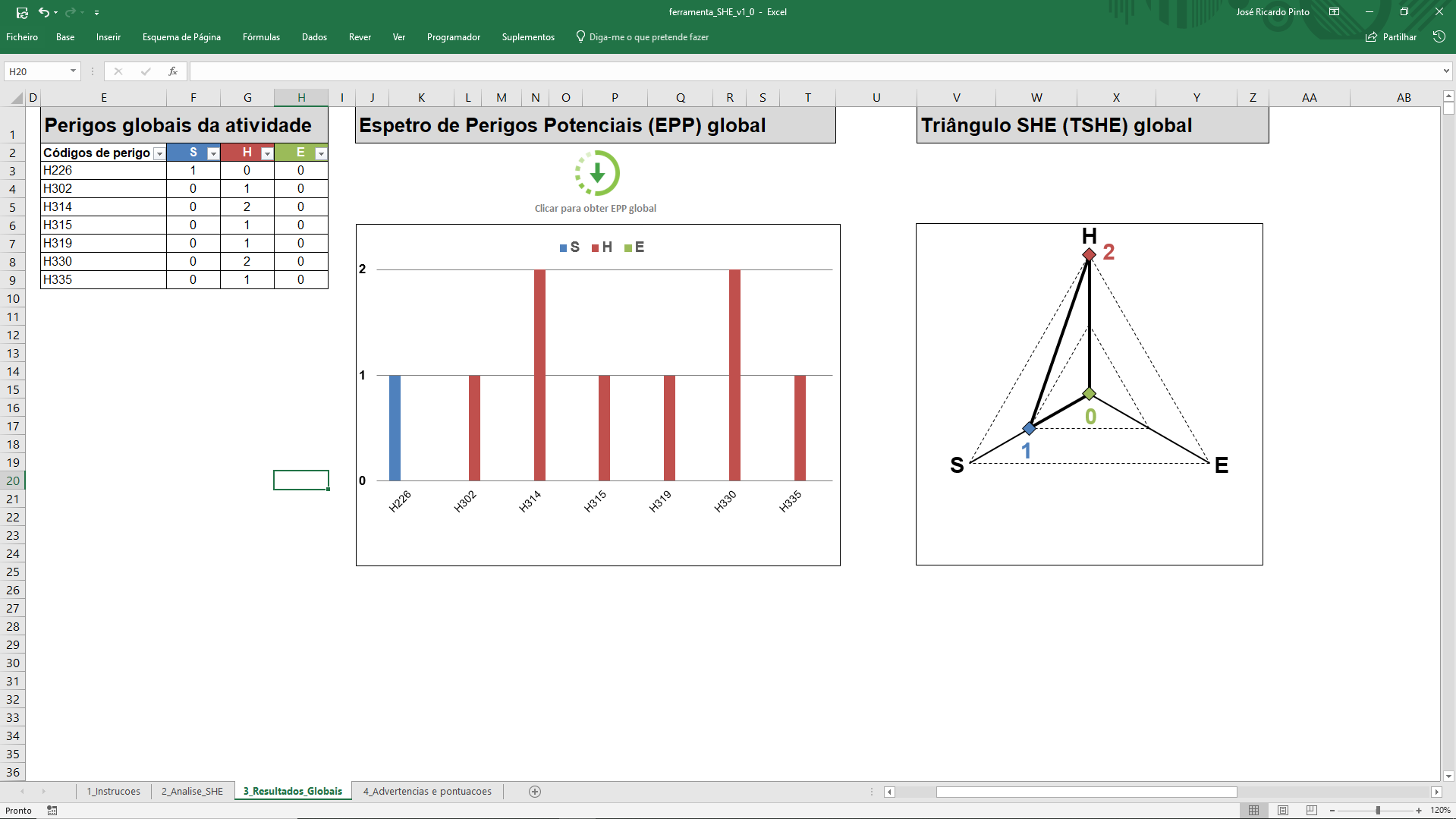 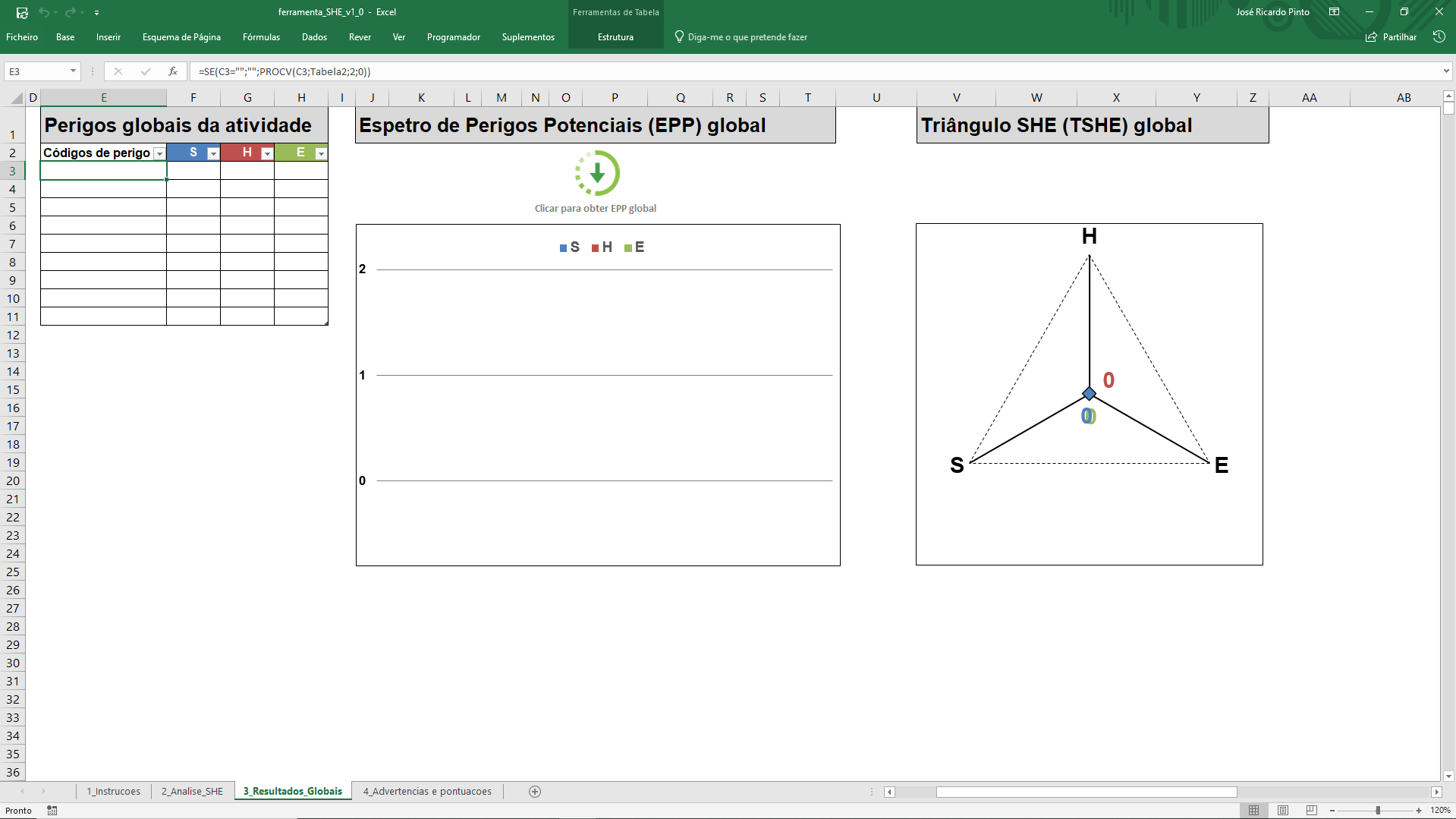 Ferramenta disponível em:
http://educa.fc.up.pt/catalogo/pt/construcao_she
2. A Ferramenta SHE
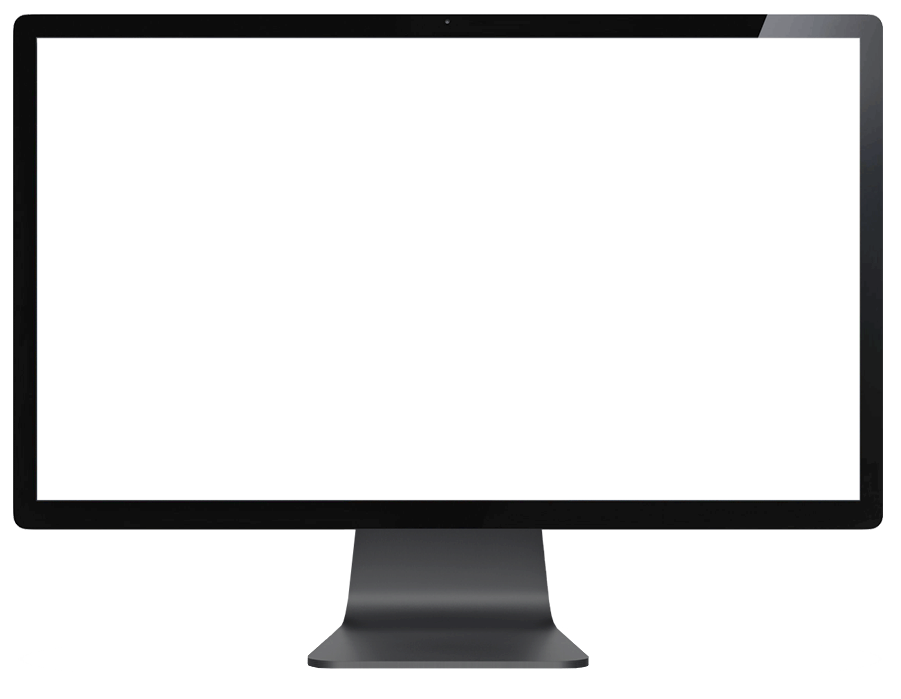 Ferramenta disponível em:
http://educa.fc.up.pt/catalogo/pt/construcao_she
2. A Ferramenta SHE
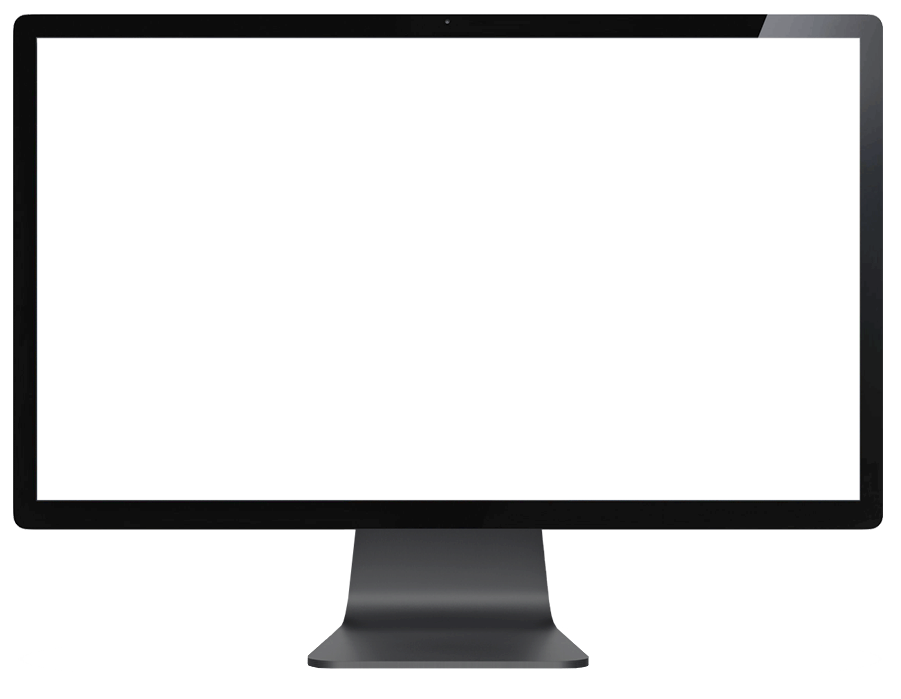 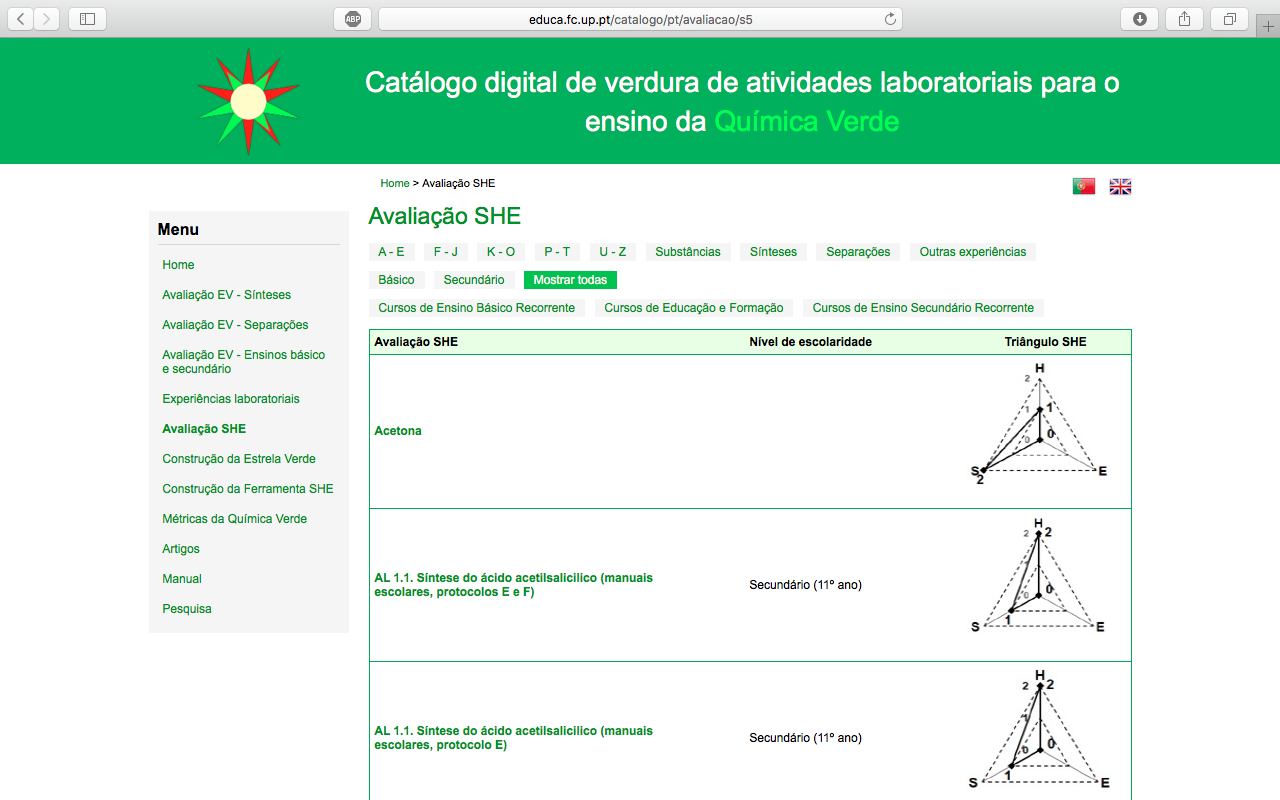 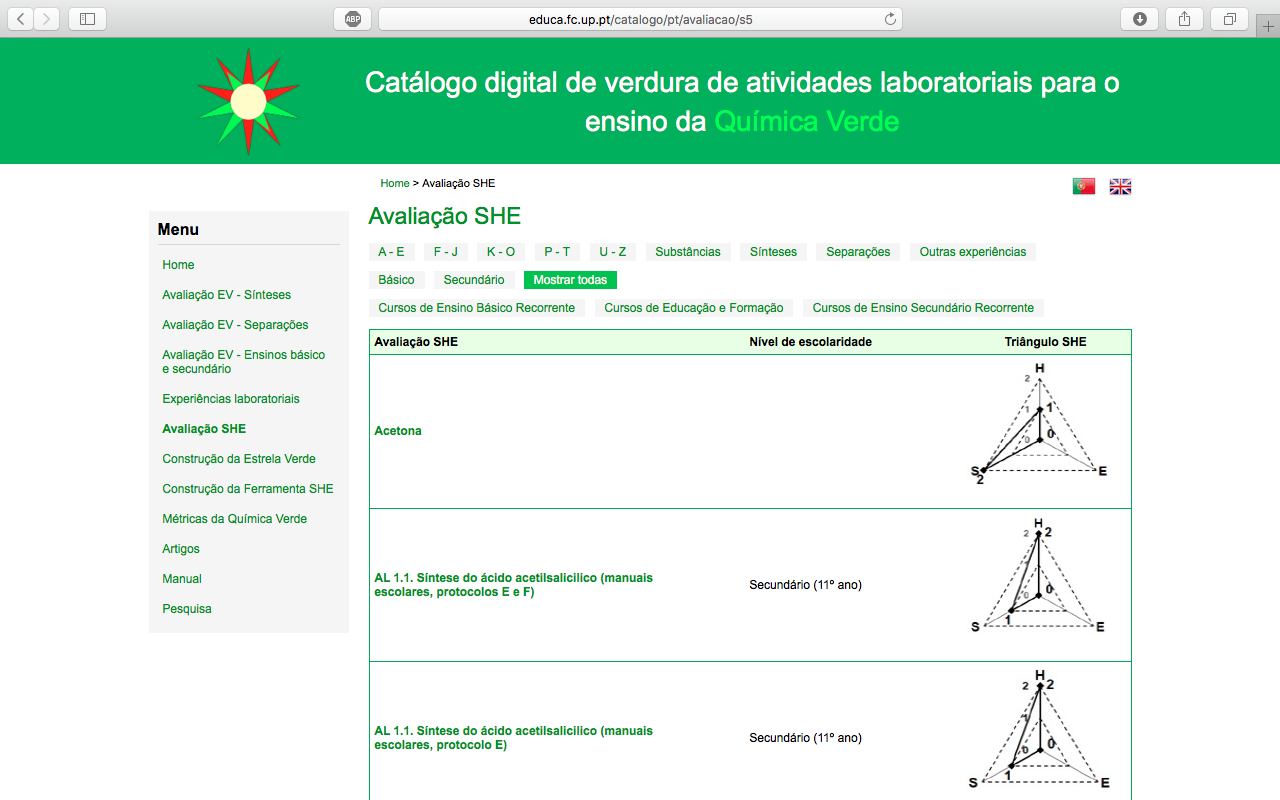 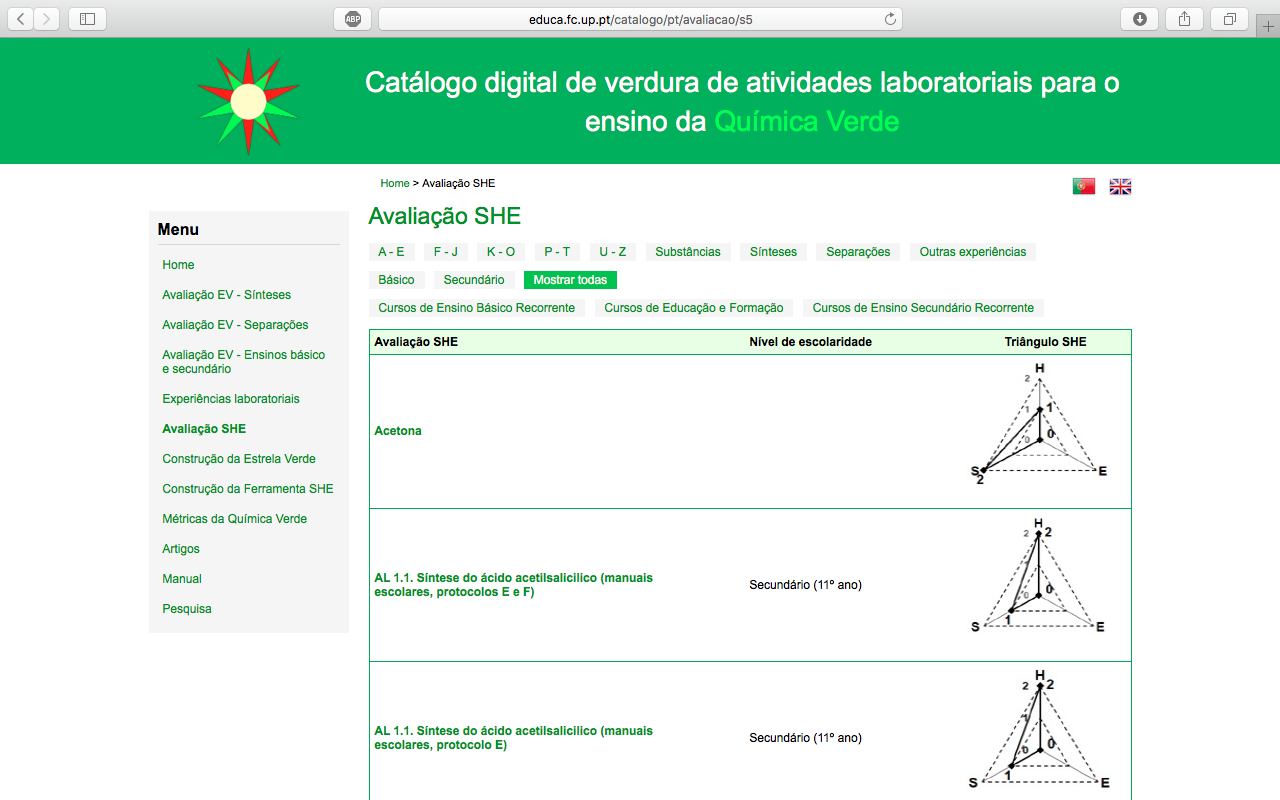 Link:
http://educa.fc.up.pt/catalogo
3. PROGRAMA DE TRABALHOS para o workshop
AL1.1 | 11.º ano
Síntese do ácido acetilsalicílico
1) Analisar o protocolo experimental da AL1.1 e listar todas as substâncias envolvidas na síntese
2) Construir a ferramenta SHE para a AL1.1
	2.1 Obter os SDS de todas as substâncias envolvidas
	2.2 Usar o excel da Ferramenta SHE para obter o TSHE e o EPP da AL1.1
3) Construção da EV para a AL1.1
[Speaker Notes: Em conclusão, a ferramenta SHE é útil e apropriada para obter, transmitir e facilitar a apreensão rápida de informação sobre a perigosidade potencial das substâncias químicas usadas nos laboratórios de ensino; a implementação da sua fácil construção pelos alunos permite contribuir para a formação destes em segurança (natureza dos perigos variados das substâncias, consulta de SDS, etc.).]